diRECTIE DICT
afdeling OASIS
EWP UPDATE
Frederik Dejaeghere
Scope
3
SCOPE
The UPDATE interface has to be replaced by a CNR + GET.
4
IMPLEMENTATION SCENARIO’S
5
SCeNARIO 1
The receiving updates the state synchronously to the sending institution. Meaning that the user waits untile the sending institution processed the state.
UPDATE
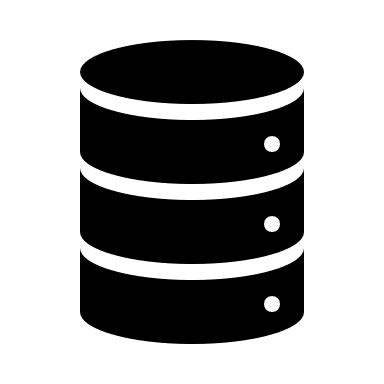 6
BAD IDEA
If the sending institution is not available, the receiving cannot continue its work.
If the sending institution changes the information while the receiving is looking at it.
If the receiving institution fails to process the request because of a bug, it cannot recover from it.
7
SCeNARIO 2
The receiving updates the state asynchronously. Meaning that the user doesn’t have to wait for the result. The update will be processed as soon as the sending is available.
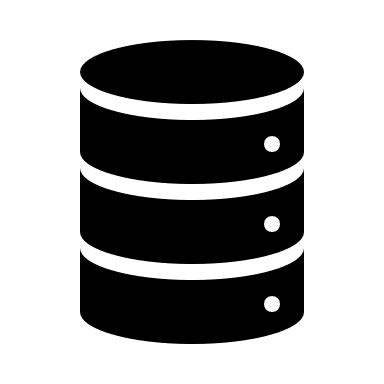 UPDATE
UPDATE
UPDATE
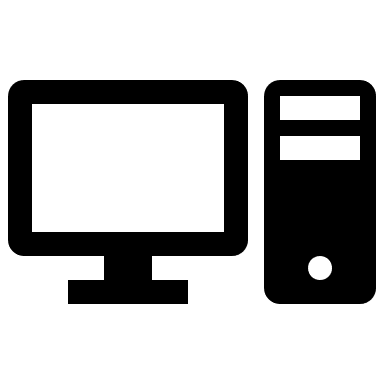 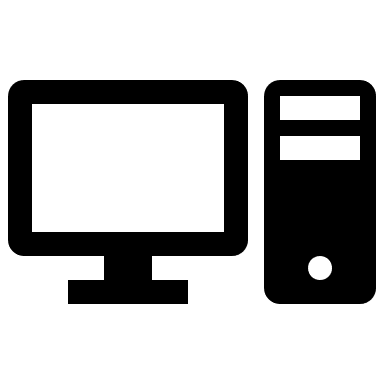 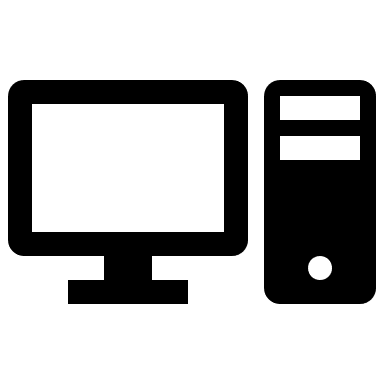 UPDATE
UPDATE
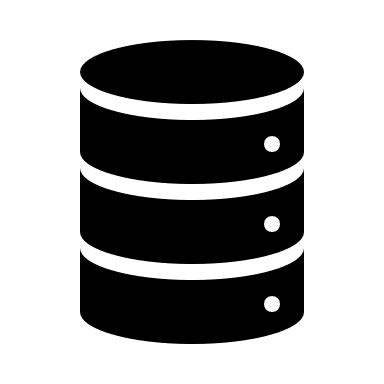 8
STILL A BAD IDEA
If the sending institution is not available, the receiving can continue its work. FIXED.
If the sending institution changes the information while the receiving is looking at it. 
If the receiving institution fails to process the request because of a bug, it cannot recover from it.
NEW PROBLEM: While multiple servers might be processing the update requests from the receiving institution. There might occur race conditions and messages might be processed in the wrong order.
9
SCeNARIO 3
The receiving notifies the state change asynchronously. Meaning that the user doesn’t have to wait for the result. The update will be processed as soon as the sending is available. The sending will get the current state when it processes the message
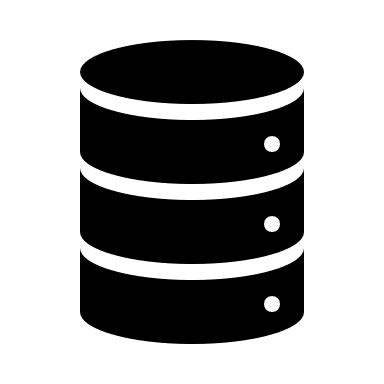 UPDATE
CN
CN
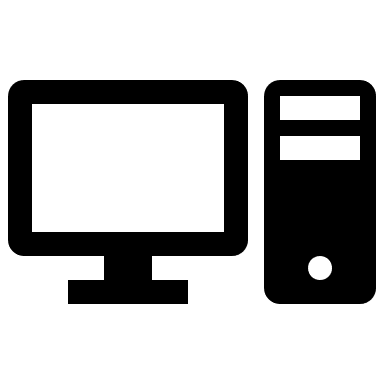 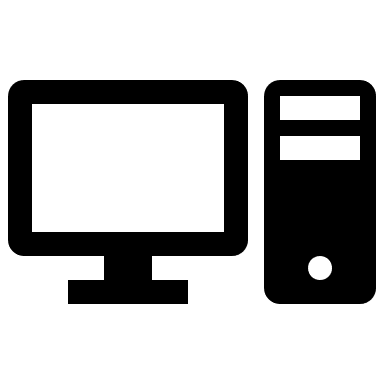 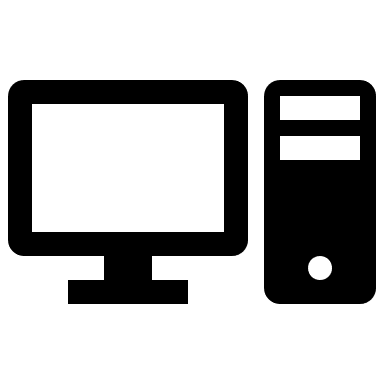 CN
CN
GET
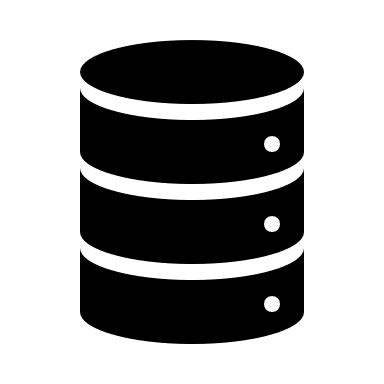 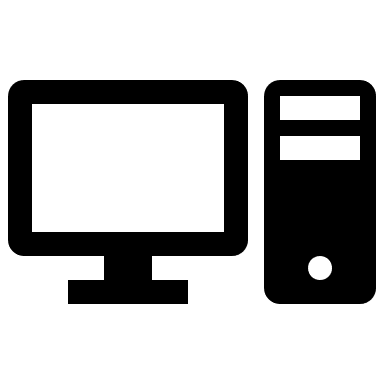 UPDATE
FORCE REFRESH
10
ALMOST GOOD IDEA
If the sending institution is not available, the receiving can continue its work. FIXED.
If the sending institution changes the information while the receiving is looking at it. 
If the receiving institution fails to process the request because of a bug, it can still “force a refresh” and replay the scenario. FIXED
If multiple updates would be done, multiple CN’s would be triggered but the GET would always use the last result. FIXED
11
SOLUTION
The only thing left to fix now is the fact that one status is not enough to handle the reality. There are always two.
For example the sending “nominates” and the receiving “received the nomination”.
12
Frederik DejaeghereTechnical LeadCA60 – Toepassingen – OASISE	frederik.dejaeghere@ugent.beT	+32 9 264 98 02www.ugent.be
Ghent University@ugentGhent University
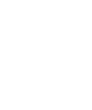 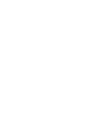 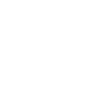